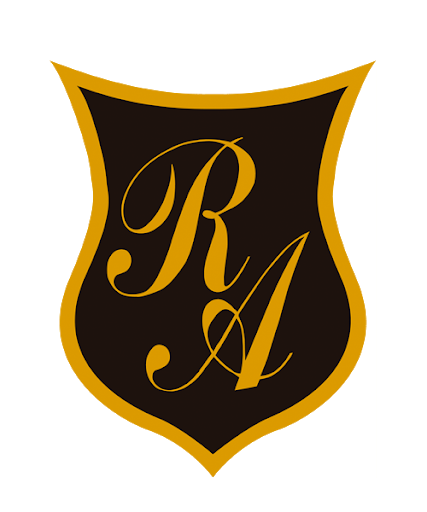 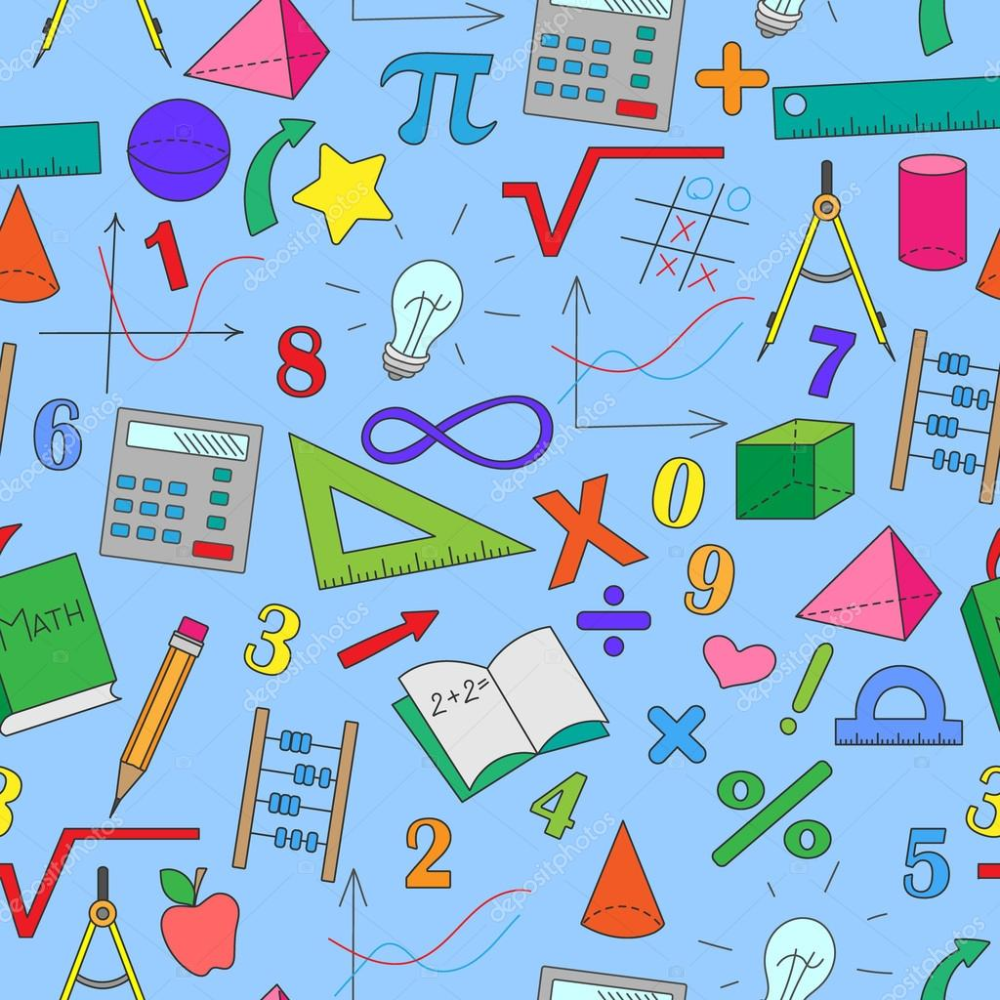 SEXTOS AÑOS BASICOS

  SEMANA 27 Y 28 DEL 28 DE SEPTIEMBRE AL 09 DE OCTUBRE  (RETROALIMENTACION DE CONTENIDOS PARA EVALUACION FORMATIVA)
 OA 8 Resolver problemas rutinarios y no rutinarios que involucren adiciones y sustracciones de fracciones propias, impropias, números mixtos o decimales hasta la milésima.

PROGRAMA DE INTEGRACION ESCOLAR
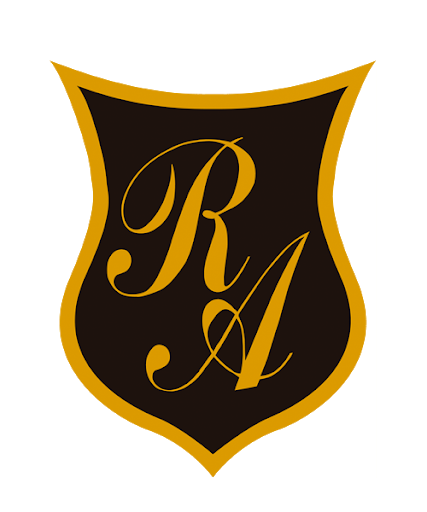 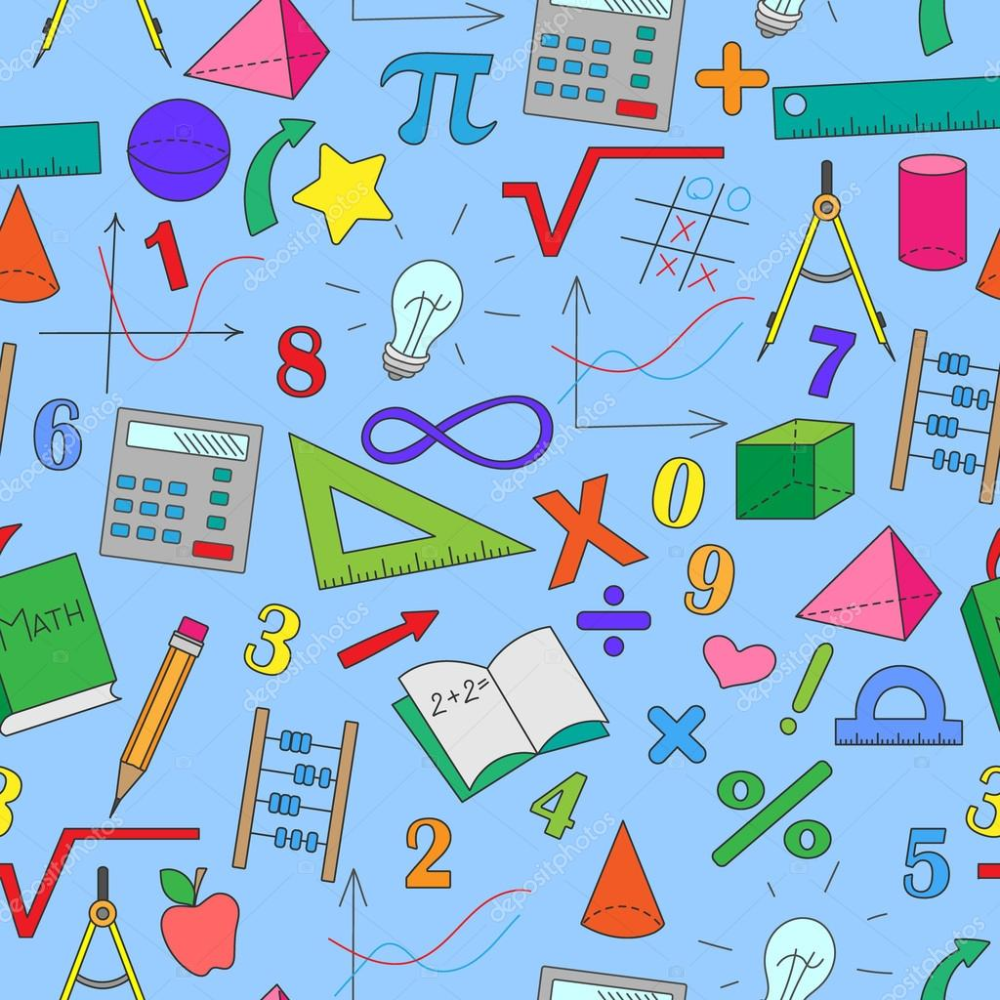 QUERIDAS ESTUDIANTES ESPERANDO QUE SE ENCUENTREN MUY BIEN EN SUS CASAS LES CUENTO QUE  ESTE POWER PRESENTA PARA USTEDES EL REFUERZO DE LOS CONTENIDOS ANTERIORES, AQUÍ HAY ESTRATEGIAS DE COMO DESARROLLAR LOS EJERCICIOS, PERO TÚ PUEDES HACER LAS QUE ESTIMES CONVENIENTE. 

¡¡¡¡¡¡QUÉDATE EN CASA Y CUÍDATE!!!!!
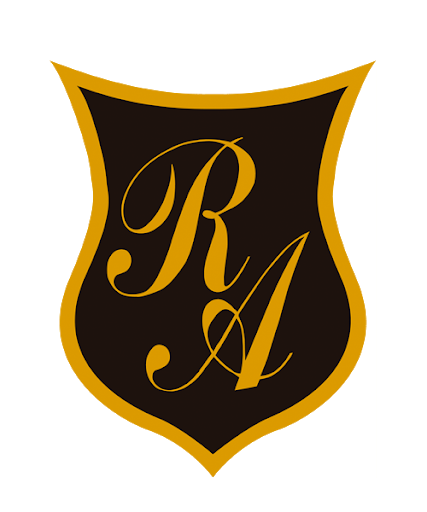 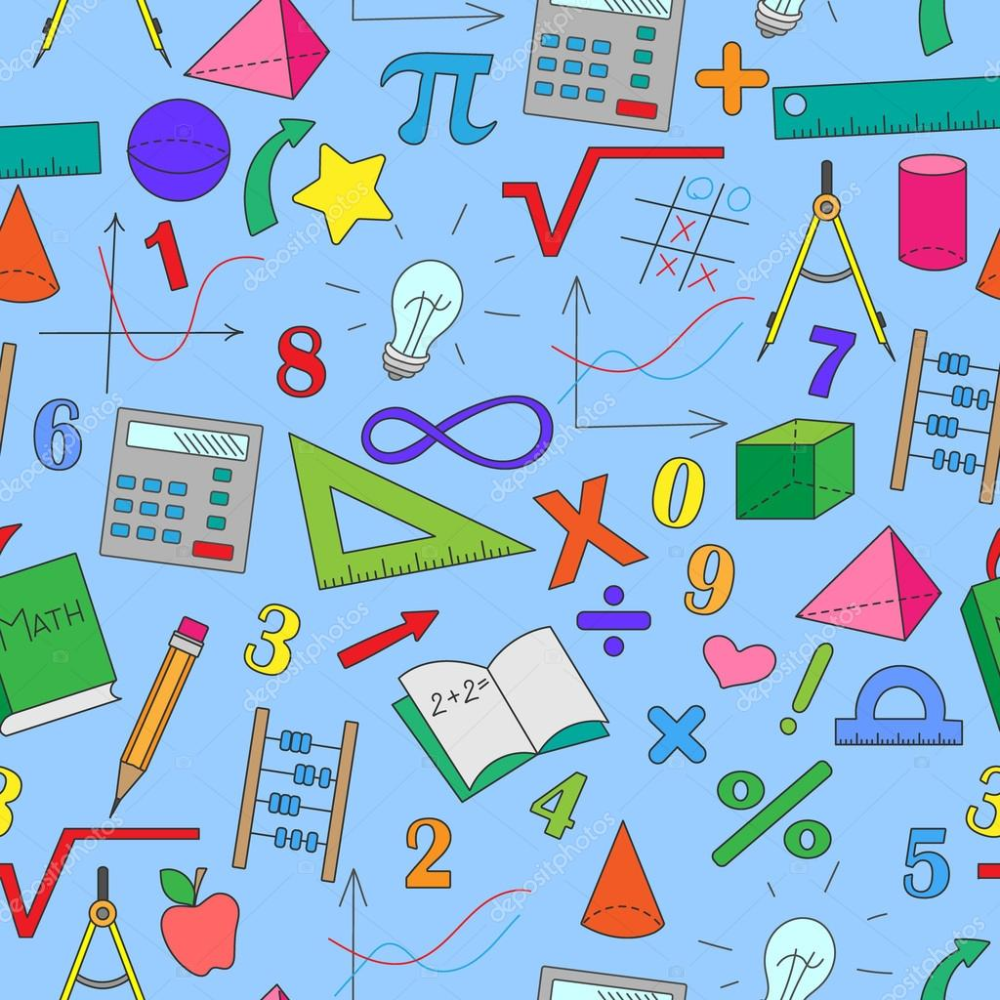 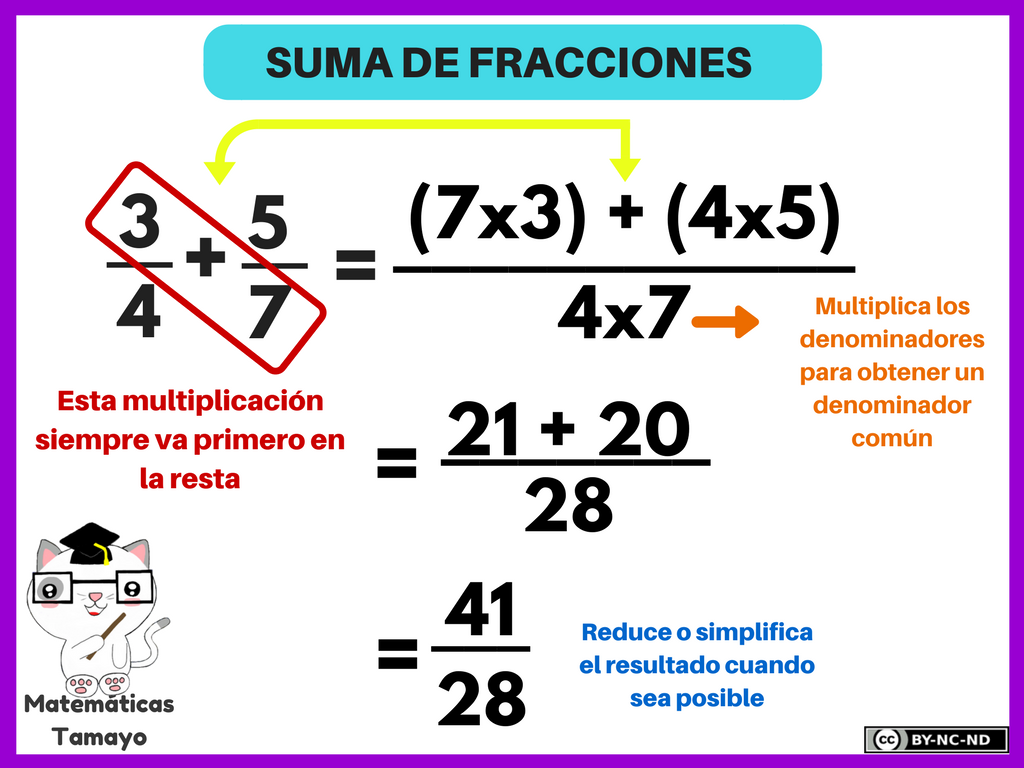 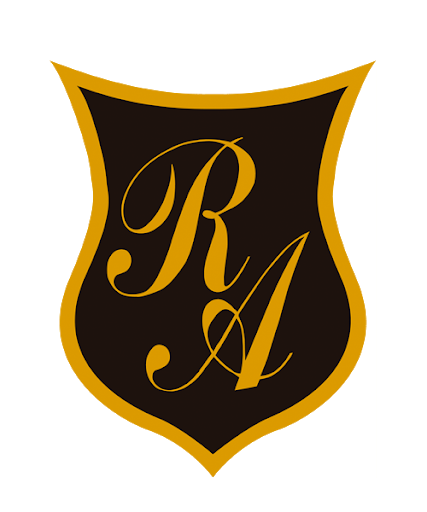 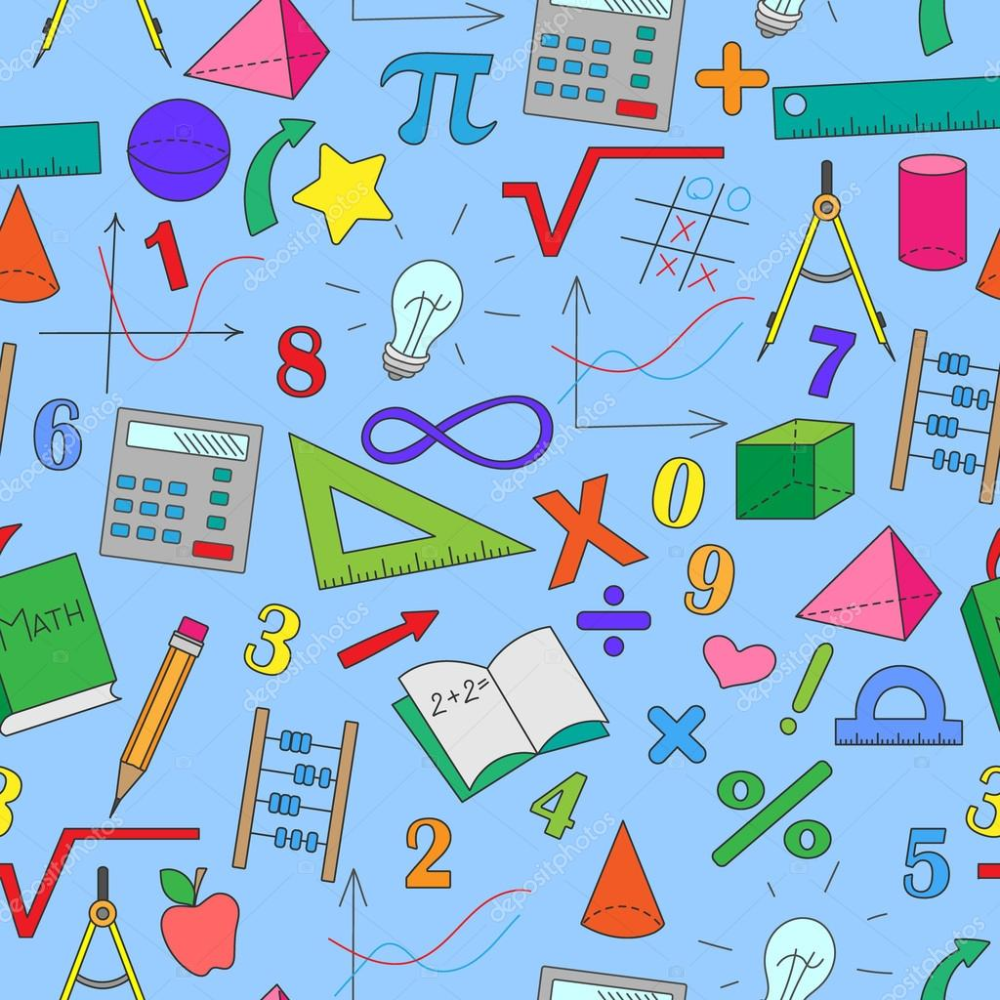 RESTA DE FRACCIONES
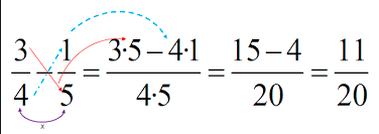 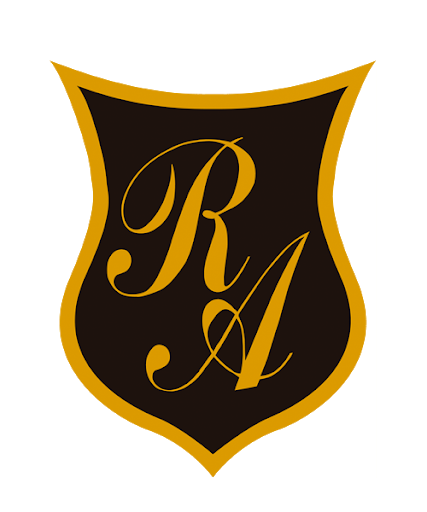 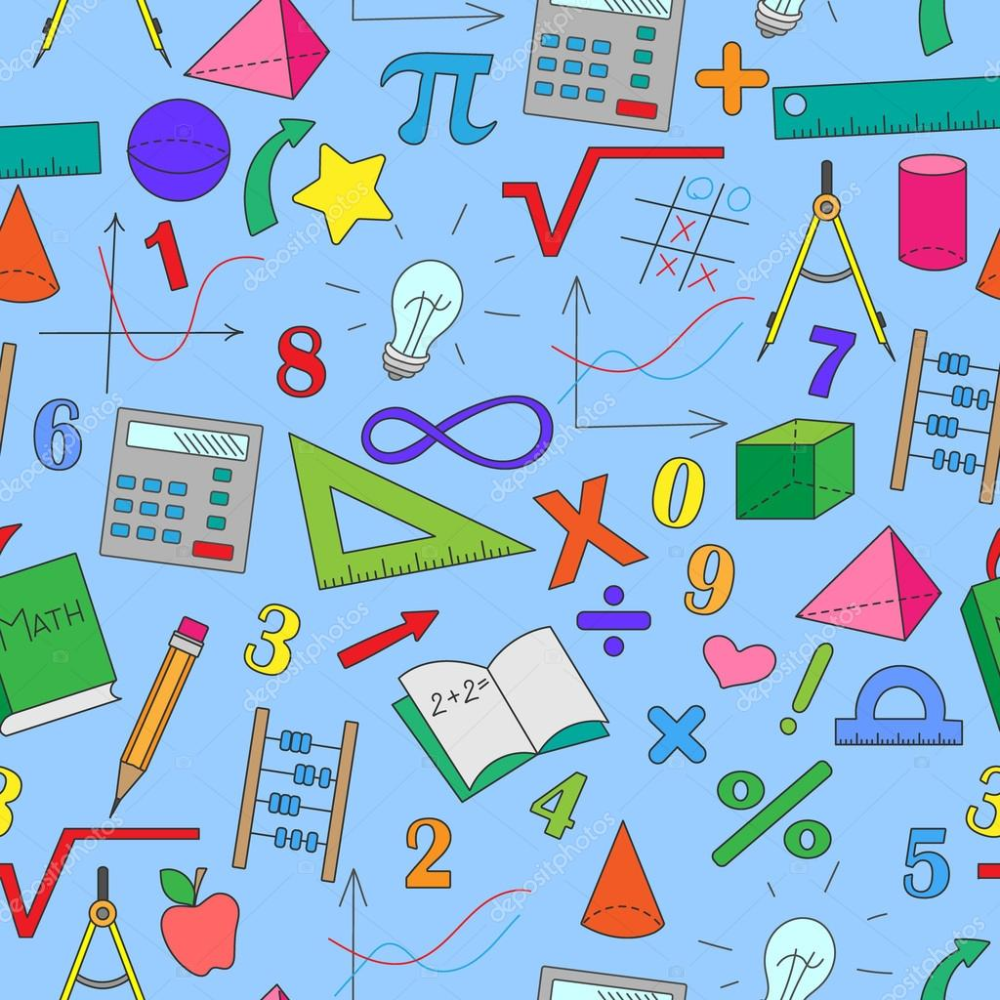 EJEMPLOS
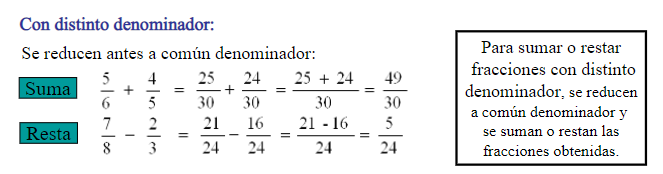 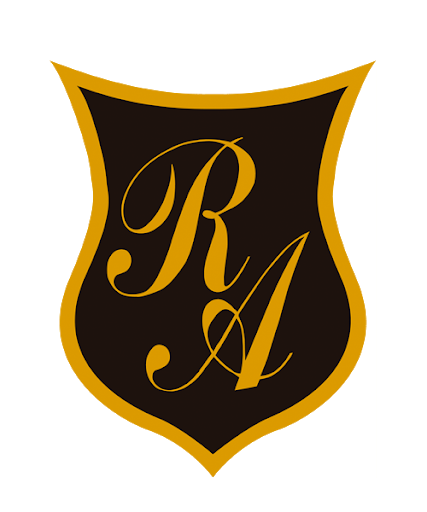 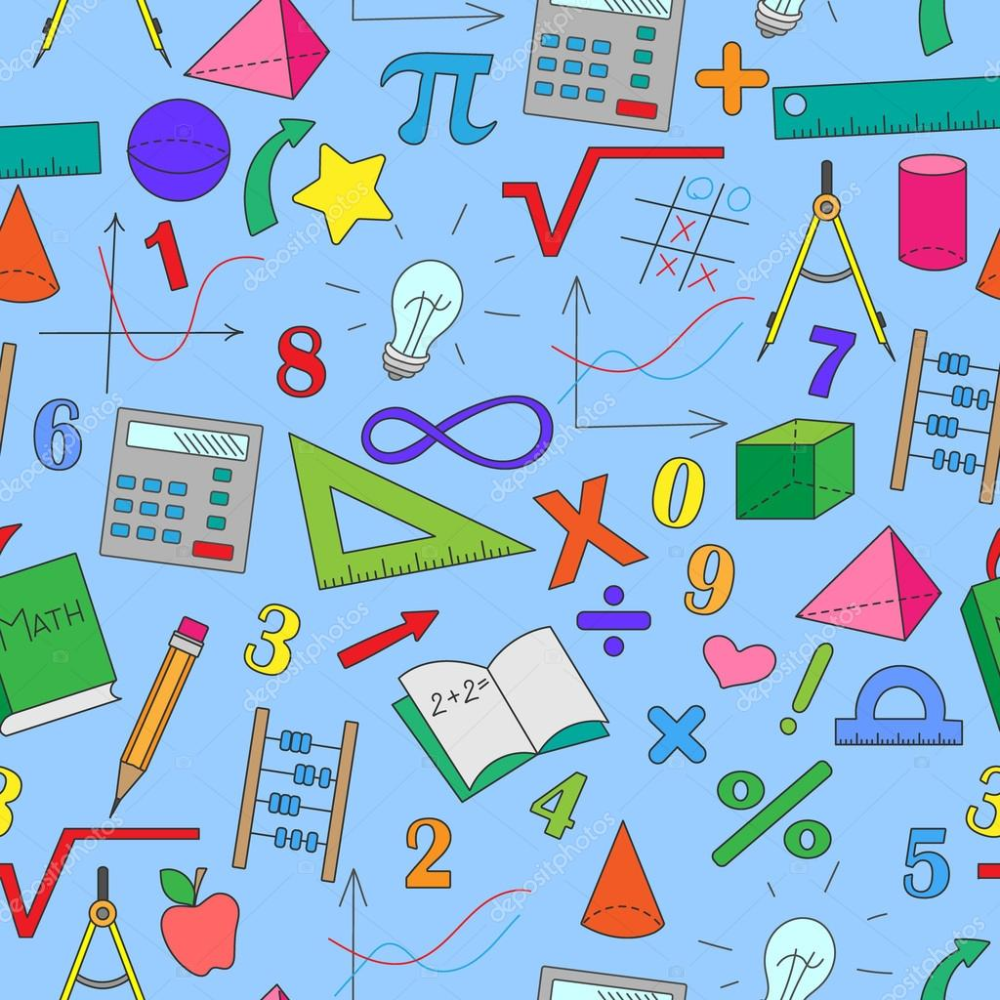 ¿QUÉ SON LOS NÚMEROS MIXTOS?
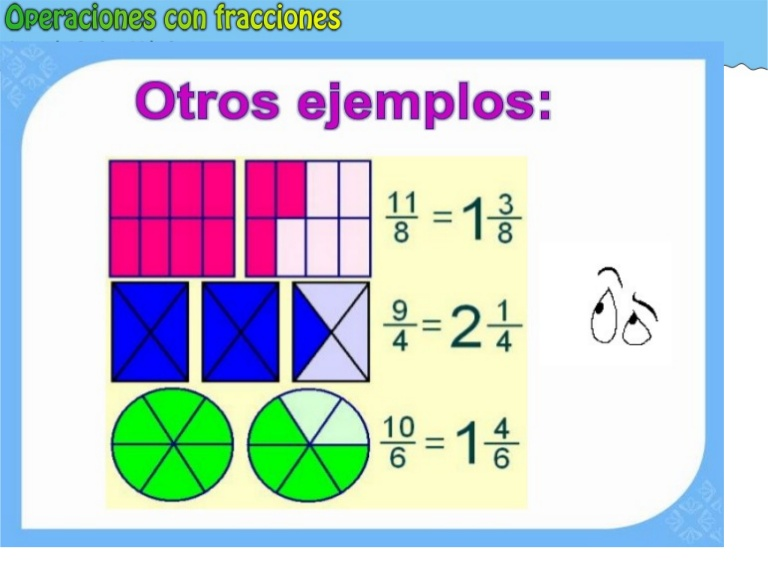 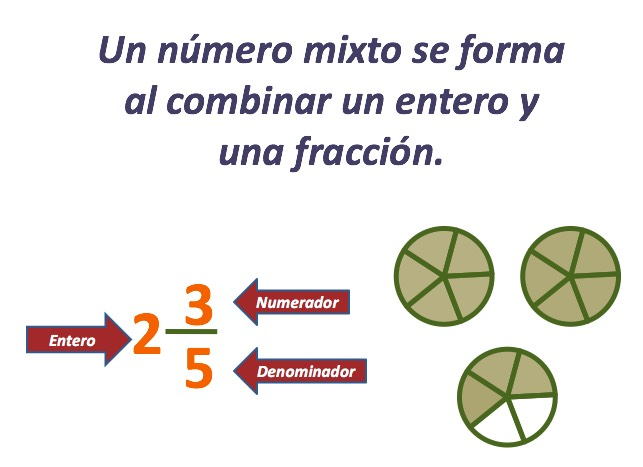 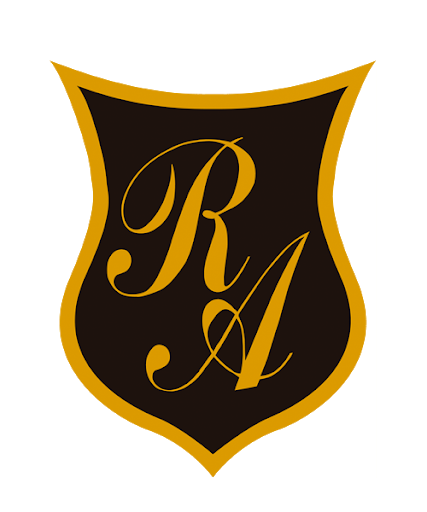 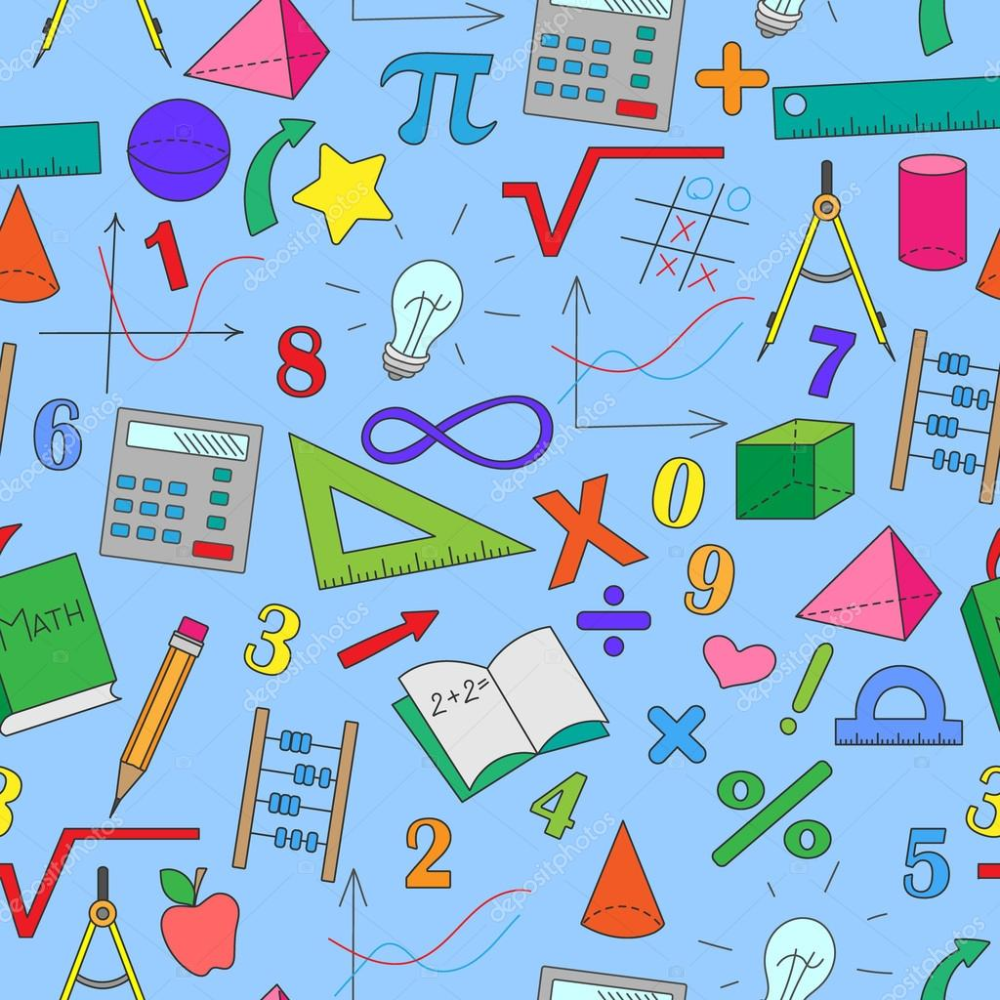 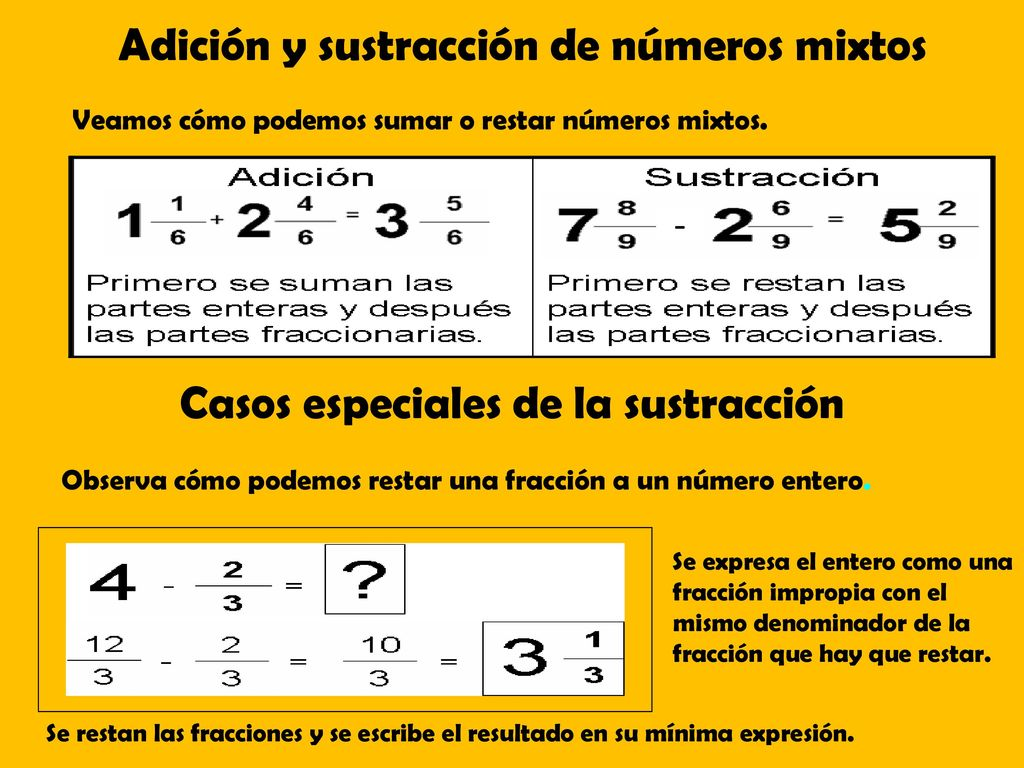 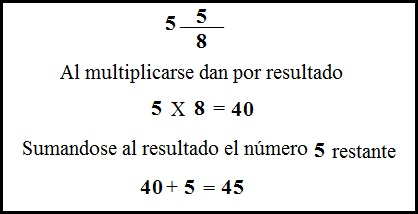 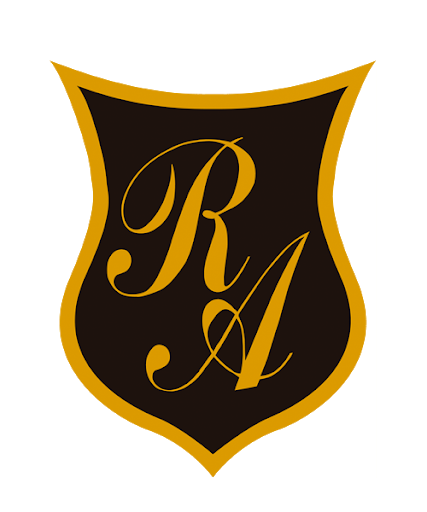 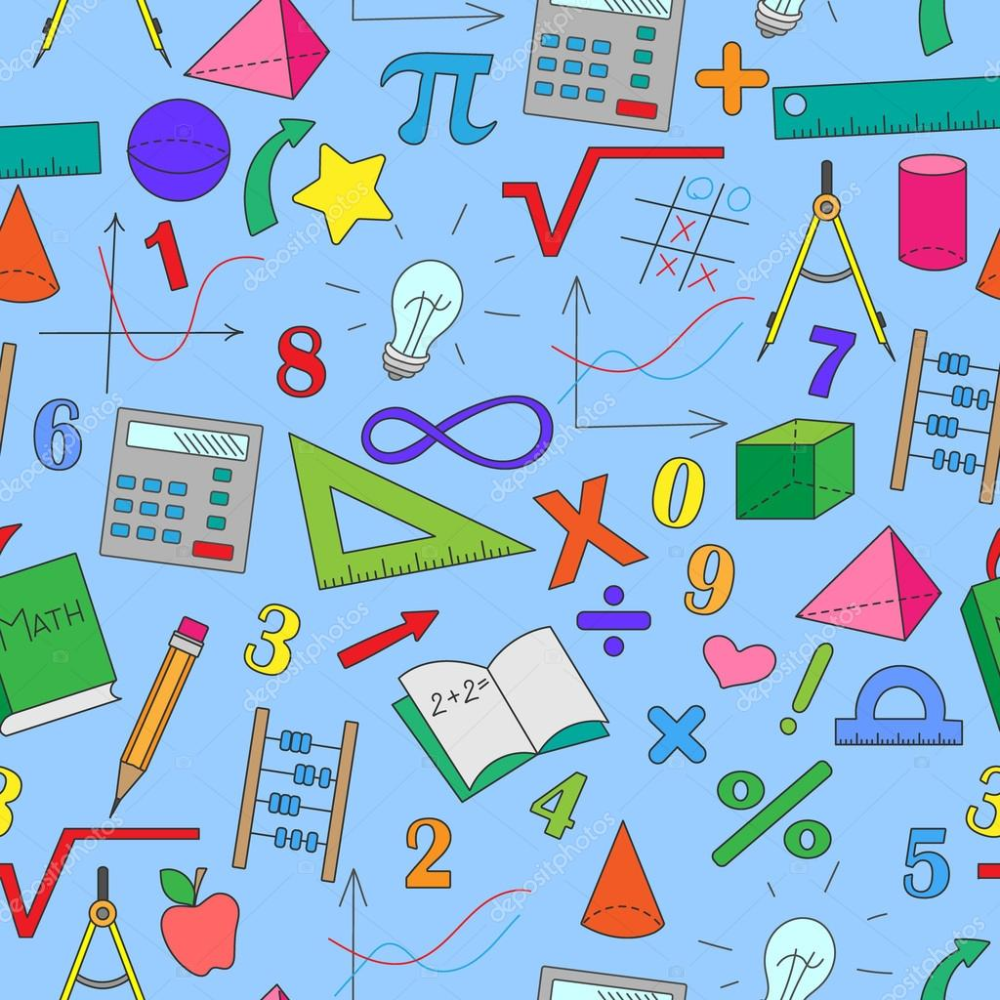 EJEMPLOS y EJERCICIOS
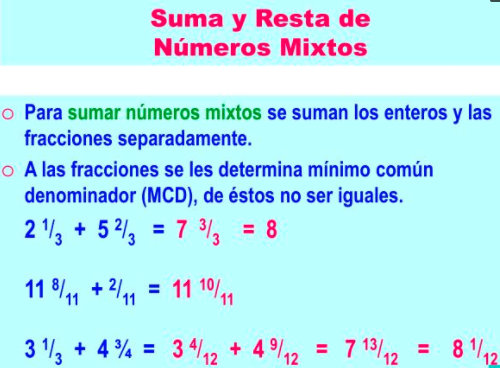 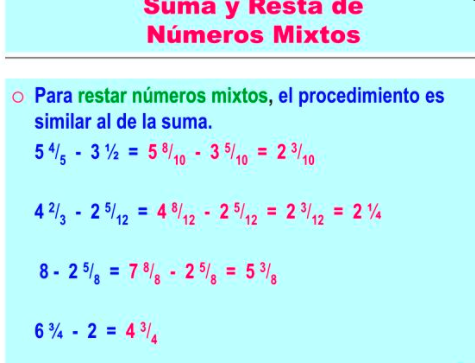